Source + Cavity (no qubit)
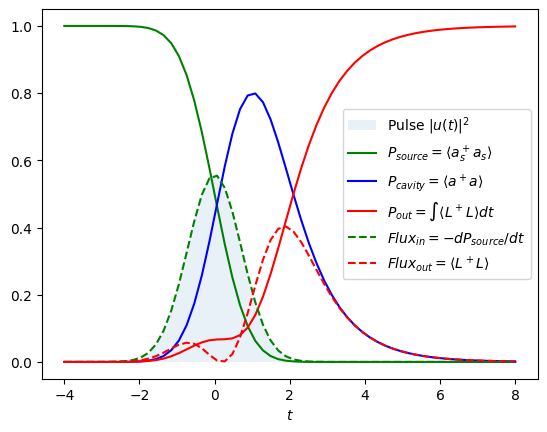 Density matrix
Source + Cavity (no qubit) – optimal transfer
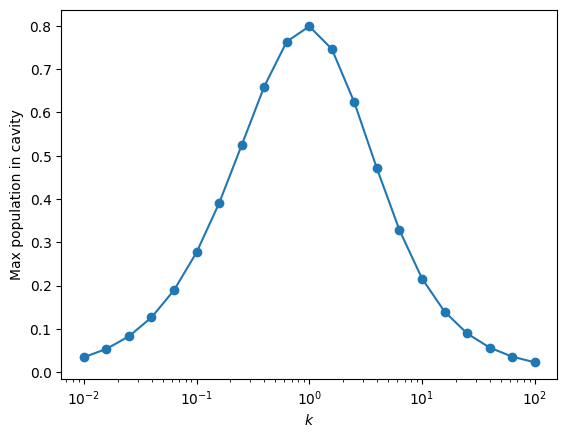 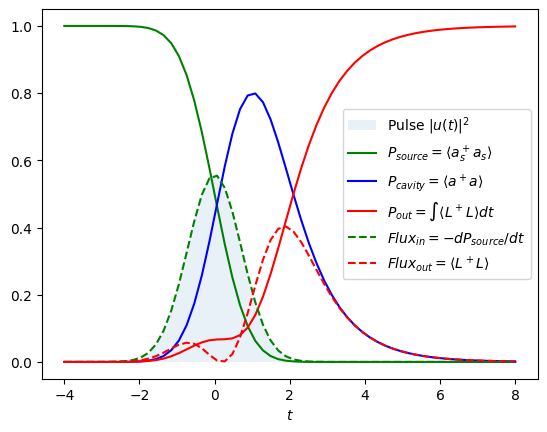 Source + Cavity + Single qubit
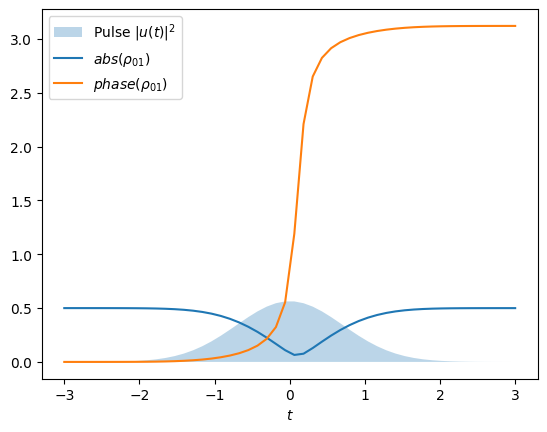 Source and cavity traced off
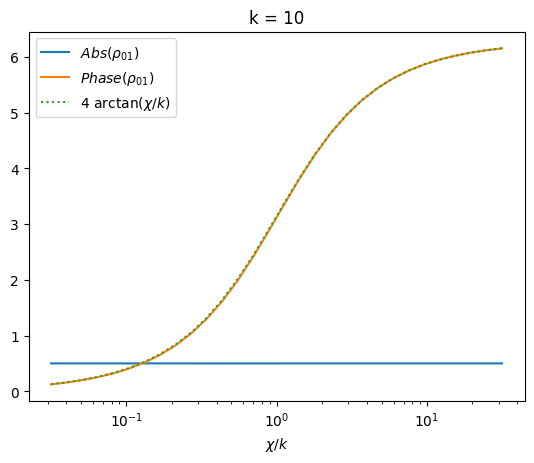 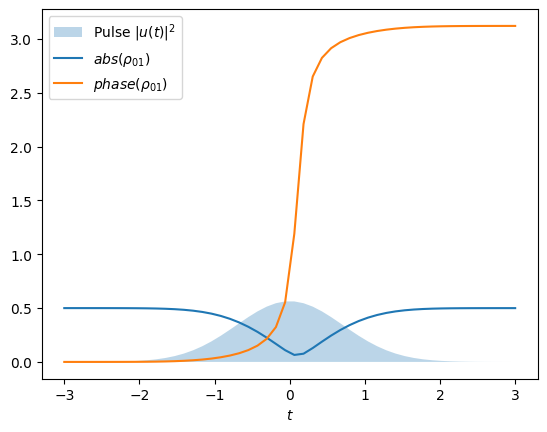 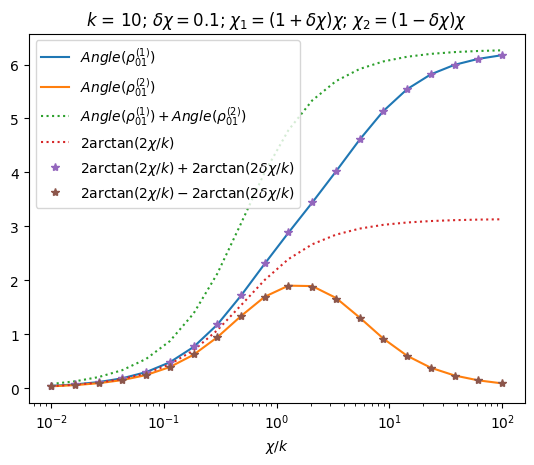 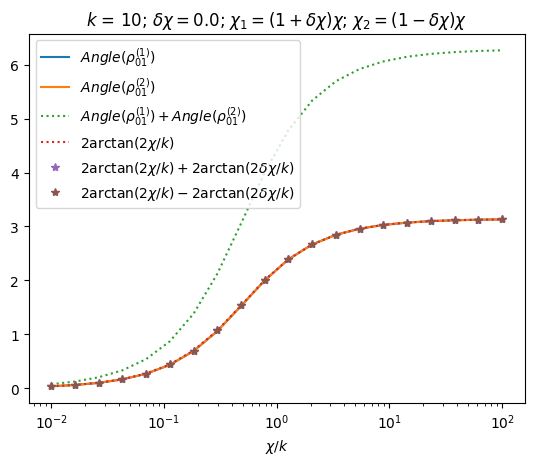 Source + Cavity + Single qubit – Density matrix evolution
Source + Cavity + Single qubit – Bell state – Density matrix evolution